Want access to this file? Please don’t click the “Share” button. Instead, click “File > Make a copy …” to copy it into your Google Drive. Thanks!
Instructions
To set up the game, write your questions into the question text boxes and your answers into the answer text boxes. For each question, be sure to have a slide with just the question/answers and a slide with the correct answer highlighted.
For each question, you can write your questions and answers on the slides provided. Or, if that seems like too much work, you can duplicate the question slide (right-click the slide on the left of the screen and choose “duplicate slide”) and change the correct answer to red.
All answer slides have “A” marked as the correct answer, but that can easily bechanged. To change the color of an answer box, click it and click the paint bucket icon in the tool bar above. Boxes for correct answers are red; all other answer boxes are black.
Once the game begins, just advance through the slides with the space bar or arrow keys to play the game. Clicking on the chosen answer won’t do anything differently.
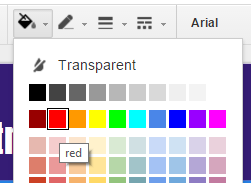 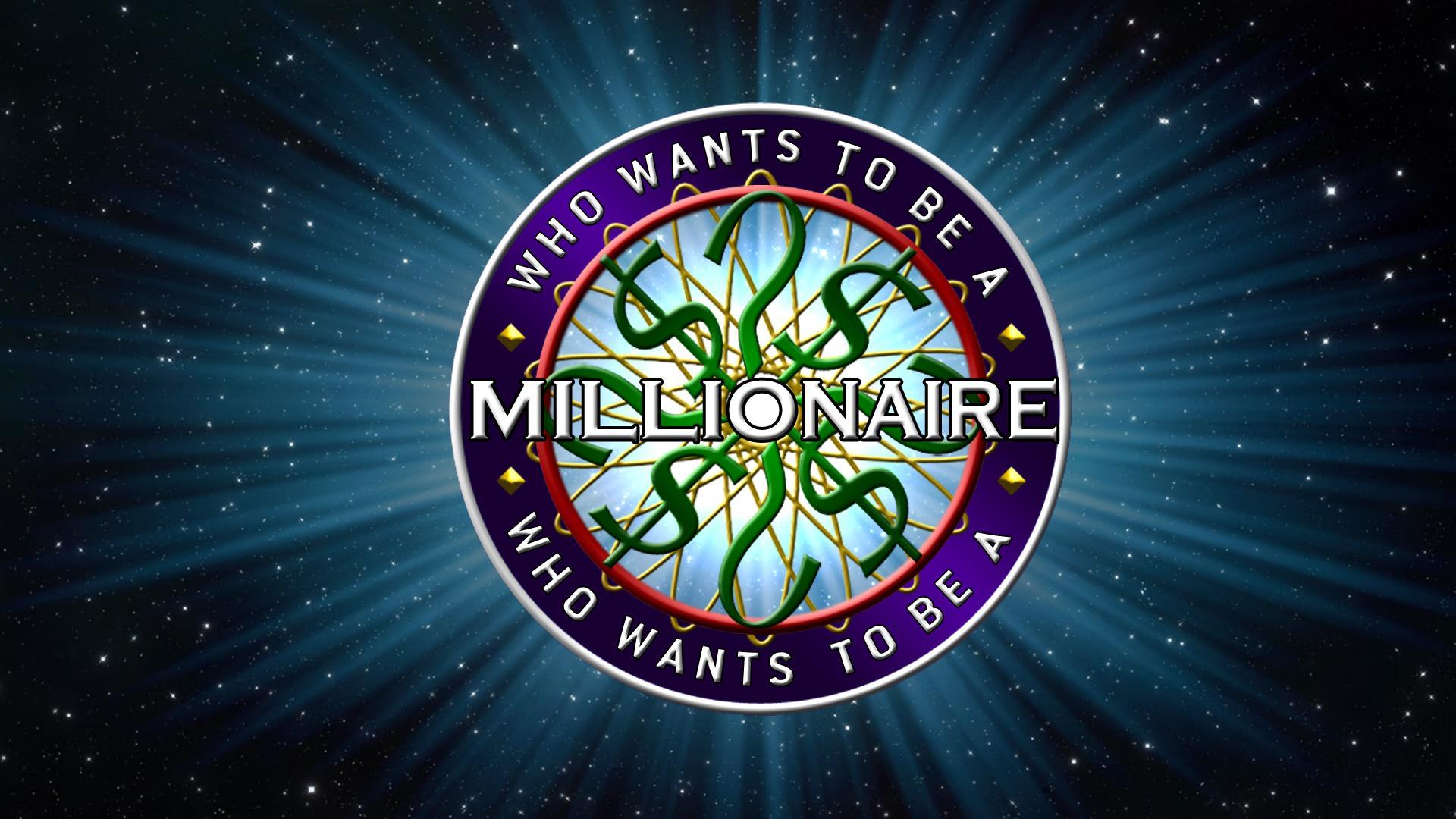 CLICK HERE TO BEGIN
$1,000,000
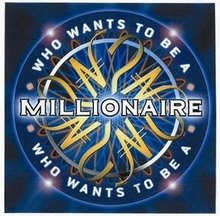 $500,000
$250,000
$125,000
$64,000
$32,000
$16,000
$8,000
$4,000
Question text
goes here
$2,000
$1,000
$500
A. Answer text here
C. Answer text here
$400
$300
$200
B. Answer text here
D. Answer text here
$100
$1,000,000
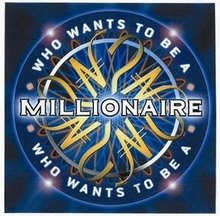 $500,000
$250,000
$125,000
$64,000
$32,000
$16,000
$8,000
$4,000
Question text
goes here
$2,000
$1,000
$500
A. Answer text here
C. Answer text here
$400
$300
$200
B. Answer text here
D. Answer text here
$100
$1,000,000
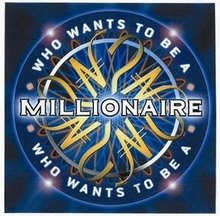 $500,000
$250,000
$125,000
$64,000
$32,000
$16,000
$8,000
$4,000
Question text
goes here
$2,000
$1,000
$500
A. Answer text here
C. Answer text here
$400
$300
$200
B. Answer text here
D. Answer text here
$100
$1,000,000
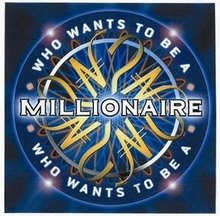 $500,000
$250,000
$125,000
$64,000
$32,000
$16,000
$8,000
$4,000
Question text
goes here
$2,000
$1,000
$500
A. Answer text here
C. Answer text here
$400
$300
$200
B. Answer text here
D. Answer text here
$100
$1,000,000
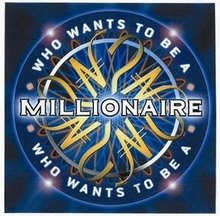 $500,000
$250,000
$125,000
$64,000
$32,000
$16,000
$8,000
$4,000
Question text
goes here
$2,000
$1,000
$500
A. Answer text here
C. Answer text here
$400
$300
$200
B. Answer text here
D. Answer text here
$100
$1,000,000
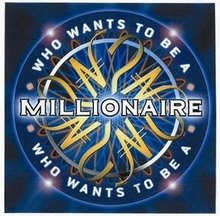 $500,000
$250,000
$125,000
$64,000
$32,000
$16,000
$8,000
$4,000
Question text
goes here
$2,000
$1,000
$500
A. Answer text here
C. Answer text here
$400
$300
$200
B. Answer text here
D. Answer text here
$100
$1,000,000
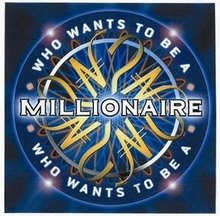 $500,000
$250,000
$125,000
$64,000
$32,000
$16,000
$8,000
$4,000
Question text
goes here
$2,000
$1,000
$500
A. Answer text here
C. Answer text here
$400
$300
$200
B. Answer text here
D. Answer text here
$100
$1,000,000
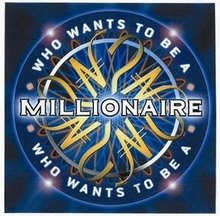 $500,000
$250,000
$125,000
$64,000
$32,000
$16,000
$8,000
$4,000
Question text
goes here
$2,000
$1,000
$500
A. Answer text here
C. Answer text here
$400
$300
$200
B. Answer text here
D. Answer text here
$100
$1,000,000
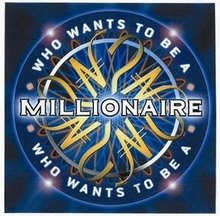 $500,000
$250,000
$125,000
$64,000
$32,000
$16,000
$8,000
$4,000
Question text
goes here
$2,000
$1,000
$500
A. Answer text here
C. Answer text here
$400
$300
$200
B. Answer text here
D. Answer text here
$100
$1,000,000
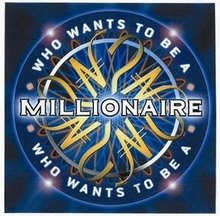 $500,000
$250,000
$125,000
$64,000
$32,000
$16,000
$8,000
$4,000
Question text
goes here
$2,000
$1,000
$500
A. Answer text here
C. Answer text here
$400
$300
$200
B. Answer text here
D. Answer text here
$100
$1,000,000
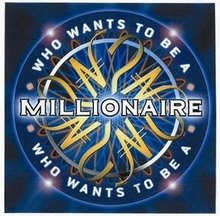 $500,000
$250,000
$125,000
$64,000
$32,000
$16,000
$8,000
$4,000
Question text
goes here
$2,000
$1,000
$500
A. Answer text here
C. Answer text here
$400
$300
$200
B. Answer text here
D. Answer text here
$100
$1,000,000
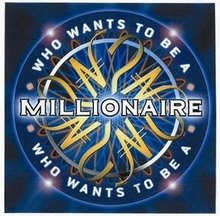 $500,000
$250,000
$125,000
$64,000
$32,000
$16,000
$8,000
$4,000
Question text
goes here
$2,000
$1,000
$500
A. Answer text here
C. Answer text here
$400
$300
$200
B. Answer text here
D. Answer text here
$100
$1,000,000
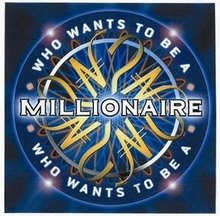 $500,000
$250,000
$125,000
$64,000
$32,000
$16,000
$8,000
$4,000
Question text
goes here
$2,000
$1,000
$500
A. Answer text here
C. Answer text here
$400
$300
$200
B. Answer text here
D. Answer text here
$100
$1,000,000
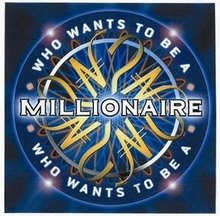 $500,000
$250,000
$125,000
$64,000
$32,000
$16,000
$8,000
$4,000
Question text
goes here
$2,000
$1,000
$500
A. Answer text here
C. Answer text here
$400
$300
$200
B. Answer text here
D. Answer text here
$100
$1,000,000
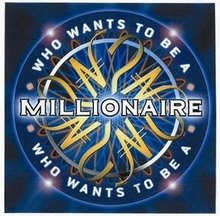 $500,000
$250,000
$125,000
$64,000
$32,000
$16,000
$8,000
$4,000
Question text
goes here
$2,000
$1,000
$500
A. Answer text here
C. Answer text here
$400
$300
$200
B. Answer text here
D. Answer text here
$100
$1,000,000
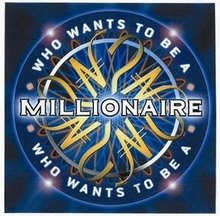 $500,000
$250,000
$125,000
$64,000
$32,000
$16,000
$8,000
$4,000
Question text
goes here
$2,000
$1,000
$500
A. Answer text here
C. Answer text here
$400
$300
$200
B. Answer text here
D. Answer text here
$100
$1,000,000
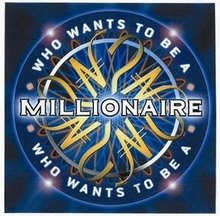 $500,000
$250,000
$125,000
$64,000
$32,000
$16,000
$8,000
$4,000
Question text
goes here
$2,000
$1,000
$500
A. Answer text here
C. Answer text here
$400
$300
$200
B. Answer text here
D. Answer text here
$100
$1,000,000
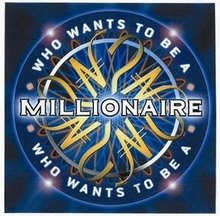 $500,000
$250,000
$125,000
$64,000
$32,000
$16,000
$8,000
$4,000
Question text
goes here
$2,000
$1,000
$500
A. Answer text here
C. Answer text here
$400
$300
$200
B. Answer text here
D. Answer text here
$100
$1,000,000
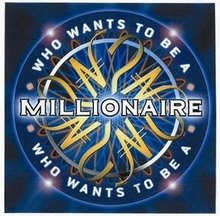 $500,000
$250,000
$125,000
$64,000
$32,000
$16,000
$8,000
$4,000
Question text
goes here
$2,000
$1,000
$500
A. Answer text here
C. Answer text here
$400
$300
$200
B. Answer text here
D. Answer text here
$100
$1,000,000
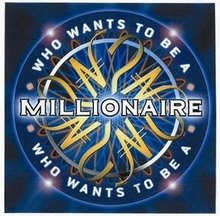 $500,000
$250,000
$125,000
$64,000
$32,000
$16,000
$8,000
$4,000
Question text
goes here
$2,000
$1,000
$500
A. Answer text here
C. Answer text here
$400
$300
$200
B. Answer text here
D. Answer text here
$100
$1,000,000
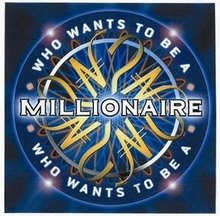 $500,000
$250,000
$125,000
$64,000
$32,000
$16,000
$8,000
$4,000
Question text
goes here
$2,000
$1,000
$500
A. Answer text here
C. Answer text here
$400
$300
$200
B. Answer text here
D. Answer text here
$100
$1,000,000
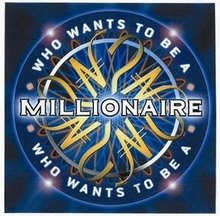 $500,000
$250,000
$125,000
$64,000
$32,000
$16,000
$8,000
$4,000
Question text
goes here
$2,000
$1,000
$500
A. Answer text here
C. Answer text here
$400
$300
$200
B. Answer text here
D. Answer text here
$100
$1,000,000
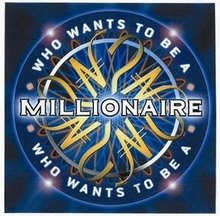 $500,000
$250,000
$125,000
$64,000
$32,000
$16,000
$8,000
$4,000
Question text
goes here
$2,000
$1,000
$500
A. Answer text here
C. Answer text here
$400
$300
$200
B. Answer text here
D. Answer text here
$100
$1,000,000
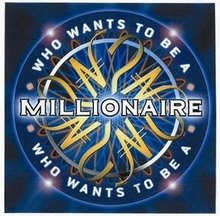 $500,000
$250,000
$125,000
$64,000
$32,000
$16,000
$8,000
$4,000
Question text
goes here
$2,000
$1,000
$500
A. Answer text here
C. Answer text here
$400
$300
$200
B. Answer text here
D. Answer text here
$100
$1,000,000
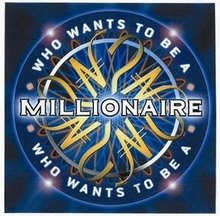 $500,000
$250,000
$125,000
$64,000
$32,000
$16,000
$8,000
$4,000
Question text
goes here
$2,000
$1,000
$500
A. Answer text here
C. Answer text here
$400
$300
$200
B. Answer text here
D. Answer text here
$100
$1,000,000
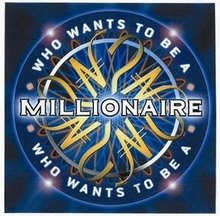 $500,000
$250,000
$125,000
$64,000
$32,000
$16,000
$8,000
$4,000
Question text
goes here
$2,000
$1,000
$500
A. Answer text here
C. Answer text here
$400
$300
$200
B. Answer text here
D. Answer text here
$100
$1,000,000
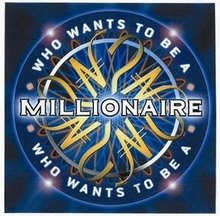 $500,000
$250,000
$125,000
$64,000
$32,000
$16,000
$8,000
$4,000
Question text
goes here
$2,000
$1,000
$500
A. Answer text here
C. Answer text here
$400
$300
$200
B. Answer text here
D. Answer text here
$100
$1,000,000
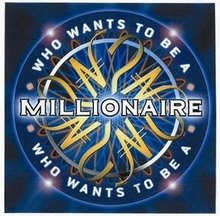 $500,000
$250,000
$125,000
$64,000
$32,000
$16,000
$8,000
$4,000
Question text
goes here
$2,000
$1,000
$500
A. Answer text here
C. Answer text here
$400
$300
$200
B. Answer text here
D. Answer text here
$100
$1,000,000
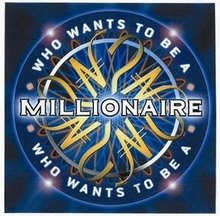 $500,000
$250,000
$125,000
$64,000
$32,000
$16,000
$8,000
$4,000
Question text
goes here
$2,000
$1,000
$500
A. Answer text here
C. Answer text here
$400
$300
$200
B. Answer text here
D. Answer text here
$100
$1,000,000
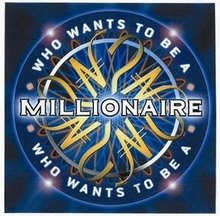 $500,000
$250,000
$125,000
$64,000
$32,000
$16,000
$8,000
$4,000
Question text
goes here
$2,000
$1,000
$500
A. Answer text here
C. Answer text here
$400
$300
$200
B. Answer text here
D. Answer text here
$100
$1,000,000
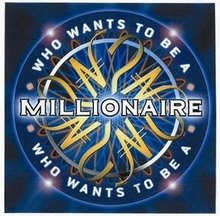 $500,000
$250,000
$125,000
$64,000
$32,000
$16,000
$8,000
$4,000
Question text
goes here
$2,000
$1,000
$500
A. Answer text here
C. Answer text here
$400
$300
$200
B. Answer text here
D. Answer text here
$100
$1,000,000
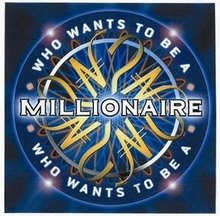 $500,000
$250,000
$125,000
$64,000
$32,000
$16,000
$8,000
$4,000
Question text
goes here
$2,000
$1,000
$500
A. Answer text here
C. Answer text here
$400
$300
$200
B. Answer text here
D. Answer text here
$100
$1,000,000
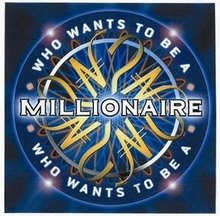 $500,000
$250,000
$125,000
$64,000
$32,000
$16,000
$8,000
$4,000
Question text
goes here
$2,000
$1,000
$500
A. Answer text here
C. Answer text here
$400
$300
$200
B. Answer text here
D. Answer text here
$100
$1,000,000
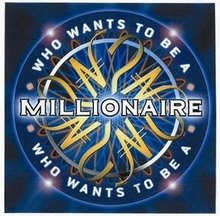 $500,000
$250,000
$125,000
$64,000
$32,000
$16,000
$8,000
$4,000
Question text
goes here
$2,000
$1,000
$500
A. Answer text here
C. Answer text here
$400
$300
$200
B. Answer text here
D. Answer text here
$100
CONGRATULATIONS! YOU WIN!
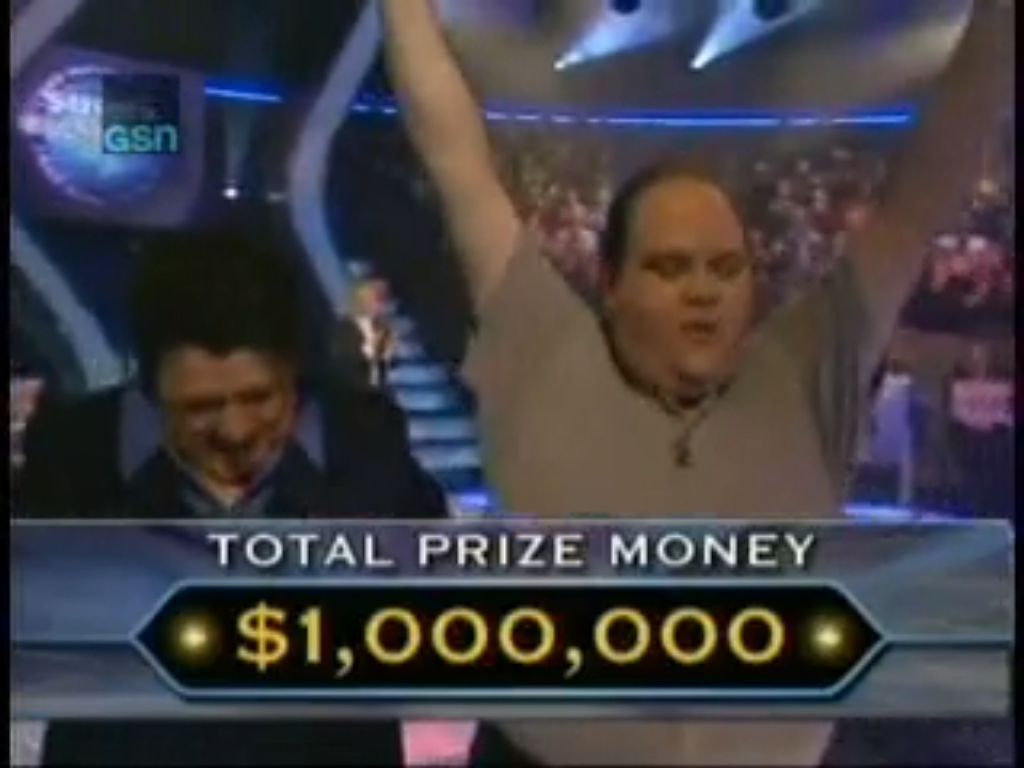